LECTURE ??:  DEEP LEARNING
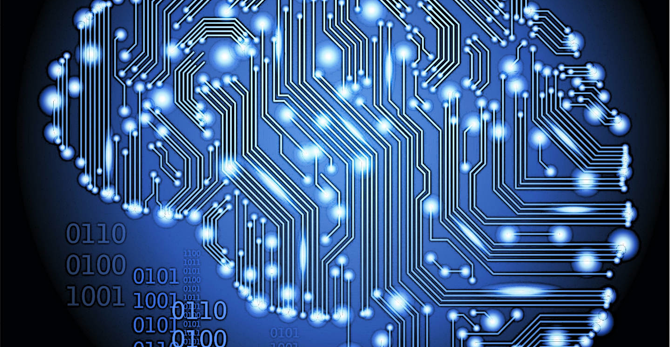 Objectives:
	 Deep Learning
    Restricted Boltzmann Machines
    Deep Belief Networks



Resources:
Learning Architectures for AI
Contrastive Divergence RBMs
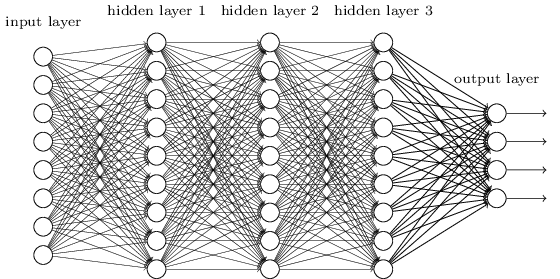 Deep Learning
Deep learning is a branch of machine learning that has gained great popularity in the latest years
The first deep network descriptions emerged in the late 60s and early 70s. Ivankhnenko (1971) published a paper that described a deep network with 8 layers trained by the Group Method of Data Handling algorithm 
In 1989 LeCun was able to apply the standard backpropagation algorithm to train a deep network to recognize handwritten Zip codes. This process was not very practical, since it took three days for training
In 1998, a team led by Larry Heck achieved the first success for deep learning on speaker recognition.
Nowadays, several speech recognition problems have been approached with a deep learning method called a Long Short Term Memory (LSTM), a recurrent neural network proposed by Schmidhuber in 1997
New training methodologies (greedy-layer-wise learning algorithm) and advances in hardware (GPUs) have contributed to the renewed interest on this topic.
Vanishing Gradient and Backpropagation
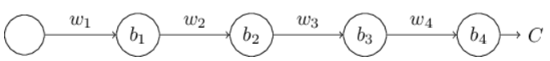 [Speaker Notes: If the weights tend to increase during training and the terms get large enough, the gradient would grow exponentially and the problem would be an exploding gradient instead.]
Boltzmann Machines (BM)
The vanishing gradient results in very slow training for the front layers of the network
One of the solutions to this issue was proposed by Hinton (2006). He proposed to use a Restricted Boltzmann Machine (RBM) to model each new layer of higher level features
RBM
Boltzmann Machines (BM)
Positive Phase: increase probability of training data
Negative Phase:
Decrease probability of samples generated by model
Restricted Boltzmann Machines (RBM)
Restricted Boltzmann Machines (RBM)
[Speaker Notes: http://www.iro.umontreal.ca/~bengioy/papers/ftml.pdf]
RBM Training Summary
1. Forward Pass: Inputs are combined with an individual weights and a bias. Some hidden nodes are activated.
2. Backward Pass: Activations are combined with an individual weight and a bias. Results are passed to the visible layer.
Input being passed to first hidden node
Activations are passed to visible layer for reconstruction
[Speaker Notes: http://www.iro.umontreal.ca/~bengioy/papers/ftml.pdf]
Deep Belief Networks (DBN)
These networks can be seen as a stack of RBMs. The hidden layer of one RBM is the Visible layer of the one above it 
A pre-training step is done by training the layers one RBM at a time. The output for one set is used as the input for the next one








In this sense, each RBM layer learns the entire input. The DBN fine tunes the entire input in succession as the model improves. 
This is called unsupervised, layer-wise, greedy pre-training
[Speaker Notes: http://www.iro.umontreal.ca/~bengioy/papers/ftml.pdf]
Supervised Fine-Tuning of DBNs
After unsupervised pre-training, the network can be further optimized by gradient descent with respect to a supervised training criterion.
As a small set of labeled samples is introduced, the parameters are slightly updated to improve the network’s perception of the patterns 






This training process can be accomplished in a reasonable amount of time (depending on the depth and other parameters of the DBN) in a GPU
Given that DBN attempt to sequentially learn the entire input and then reconstruct it in a backward pass, they are commonly used to learn features for the data.
Labels
[Speaker Notes: http://www.iro.umontreal.ca/~bengioy/papers/ftml.pdf]
Example: Movie Recommendations
In this example, a simple RBM will be constructed and utilized for movie recommendations
In 2007, Hinton proposed the utilization of RBMs in order to produce more accurate movie recommendations with Netflix data 
Essentially, the input data is comprised of the movies that users liked. The output is a set of weights that activate (or not) the hidden units that, in this case will represent movie genre. 
As it was shown in the RBM training section, the input will be passed to the hidden layer, where the  activation energy is calculated and the weights and biases are updated
The input is then attempted to be reconstructed in a similar manner and the hidden units are updated accordingly
In this example the visible units will represent a movie and the input will be 1 if the user liked it, and 0 if the user did not like it
For a new user, the activation (or not activation) of the hidden units, indicates whether or not the use should be recommended to a set of movies
Note that this is a simple example to illustrate one application of RBMs
[Speaker Notes: http://www.iro.umontreal.ca/~bengioy/papers/ftml.pdf]
Example: Movie Recommendations
The RBM used in this examples is constructed to have 6 visible units and 2 hidden units
Hidden Layer
Visible Layer
In this case, the hidden units will learn two latent variables underlying the movie preferences. 
For example: It could learn to identify the Sci-Fi/Fantasy movies from the Oscar winning movies
[Speaker Notes: http://www.iro.umontreal.ca/~bengioy/papers/ftml.pdf]
Example: Movie Recommendations
Running the code for the specified RBM and the provided examples produces the following weights:
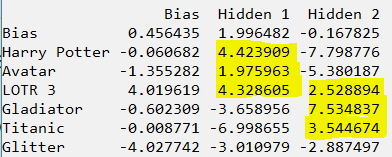 The probability of activation is the sigmoid of the activation energy, negative values will correspond to low probability of activation.
It can be seen that the first hidden layer activates for Sci-Fi/Fantasy movies, while the second hidden layer corresponds to Oscar Winners.  
When entering the information of a new user that likes Titanic and Gladiator, we get this result:
In this sense, the system is more likely to recommend Oscar Winning Movies to the new user.
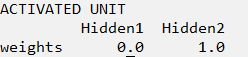 [Speaker Notes: http://www.iro.umontreal.ca/~bengioy/papers/ftml.pdf]
The Visual System: Inspiration for CNNs
The visual system contains a complex arrangement of cells
Each cell is responsible for only a sub-region of the visual field, or receptive field
The arrangement of these sub-regions is such, that the entire visual field is covered
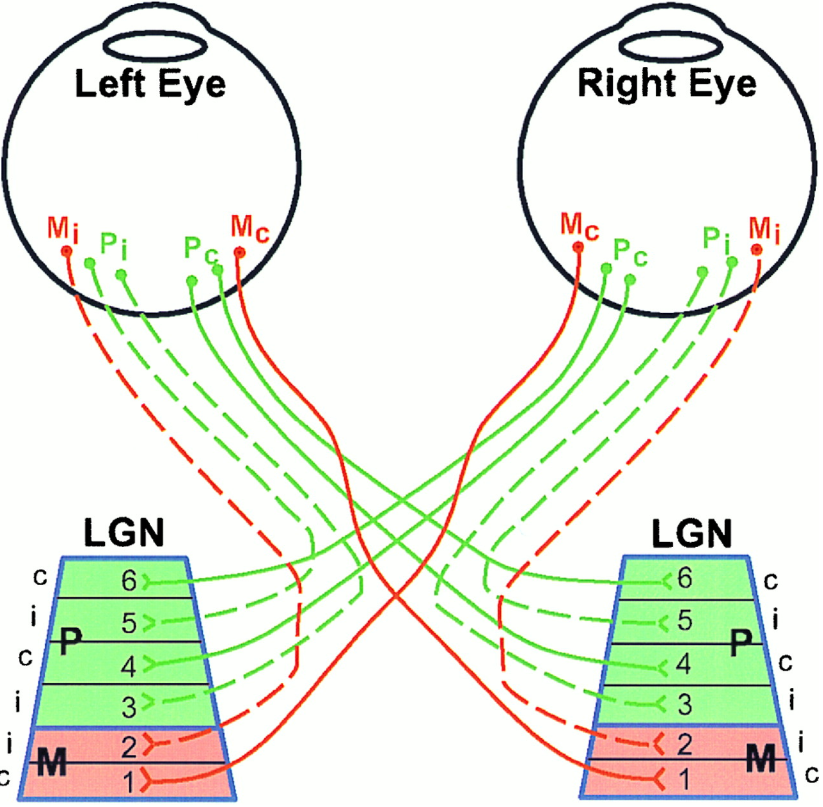 Convolutional Neural Networks (CNNs) were proposed to emulate the animal visual cortex, which exploits the spatially local correlations present in natural images.
Before reaching the primary visual cortex, fibers on the optic nerve make a synapse in the lateral geniculate nucleus (LGN), cells from the fovea (in eye) project to layers composed parvocellular layers. These take care of the fine details that necessary to determine what an object is. Ganglion cells from the peripheral retina project to the Magnocellular (M) layers, which help determine where an object is.
CNNs Connectivity
To exploit the spatially local correlations, the neurons in a layer receive inputs only from a subset of units in the previous layer (spatially contiguous visual field).
The units (neurons) are unresponsive to changes outside of their receptive fields
Higher layers, become more global
Receptive Field = 3
These units have a receptive field of 3, therefore, they are only connected to 3 contiguous units in the previous layer
CNNs Convolutional Layer
The convolutional layer is comprised of several “filters” that search for different patterns in the entire input
Filter 2
CNNs Convolutional Layer
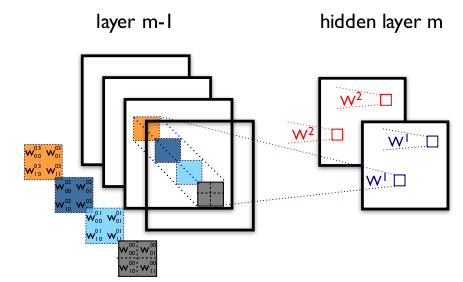 It is important to know that the frame length of the filter for image recognition, called stride, is usually set to 1 or 2.
To control the spatial size of the output, zero-padding around the borders is commonly performed
CNNs ReLU Layer
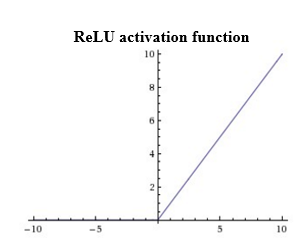 Using this activation function increases the non-linear properties of the decision function without affecting the receptive fields of the convolutional layer.
CNNs Pooling Layer
The most common pooling operation is maxPooling, which partitions the input into a set of non-overlapping section and, for each sub-region outputs the max value.
Pooling helps to make the representation become approximately invariant to small translations in the input.
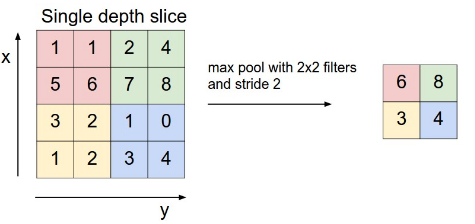 CNNs Fully Connected Layer
If classification is being performed, a fully-connected layer is added
This layer corresponds to a traditional Multilinear Perceptron (MLP)
As the name indicates it, the neurons in the fully connected layer have full connections to all activations in the previous layers
Adding this layer allows the classification of the input described by the feature maps extracted by the previous layers
This layer works in the same way as an MLP and activation functions used commonly include the sigmoid function and the tahn function
CNN: All Together
Summarizing the layers shown so far, a CNN is depicted:
ReLu Layer
Pooling Layer
Fully Connected Layer
Convolutional Layer
Summary
Deep learning has gained popularity in the latest years due to hardware advances (GPUs, etc.) and new training methodologies, which helped overcome the issue of the vanishing gradient
RBMs are shallow 2 layer networks (visible and hidden) that can find patterns in data by reconstructing the input in an unsupervised manner.
RBM training can be accomplished through algorithms such as Contrastive Divergence (CD)
Hinton (2006) proposed Deep Belief Networks (DBN), which are trained like stacked RBMs (unsupervised, layer-wise, greedy training) and can be tuned with respect to a supervised training criterion by introducing labeled data
DBNs can be trained in reasonable amounts of time with GPUs, and their training method overcomes the vanishing gradient issue
[Speaker Notes: http://www.iro.umontreal.ca/~bengioy/papers/ftml.pdf]